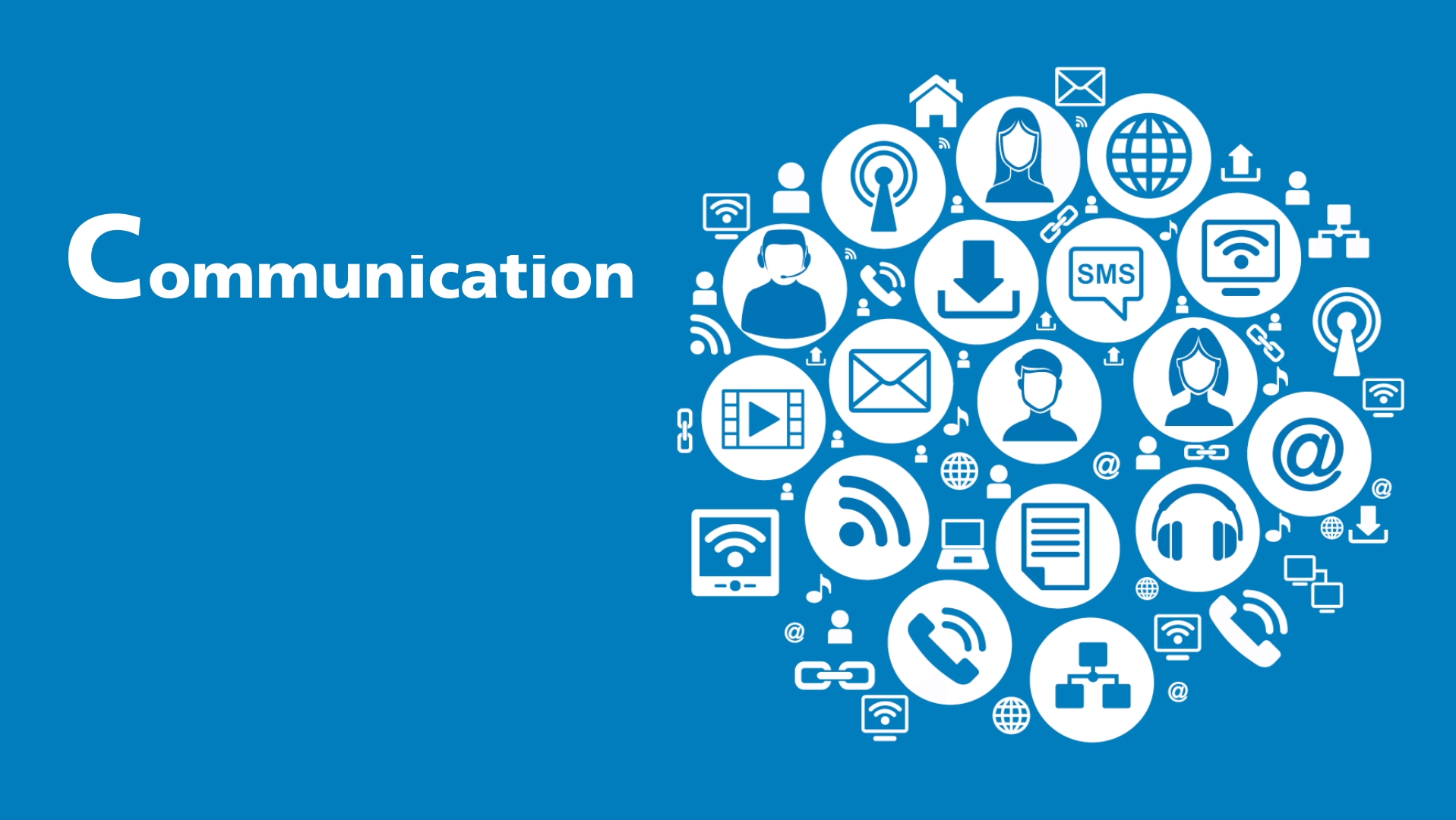 KOMUNIKACE

KOMUNIKACE VNĚ ORGANIZACE

Zimní období, 2. ročník
(zápočtový předmět)

Vyšší odborná škola ČUS, s.r.o.


Mgr. Marina Augustínová
e-mail: marina.augustinova@vos-cus.cz
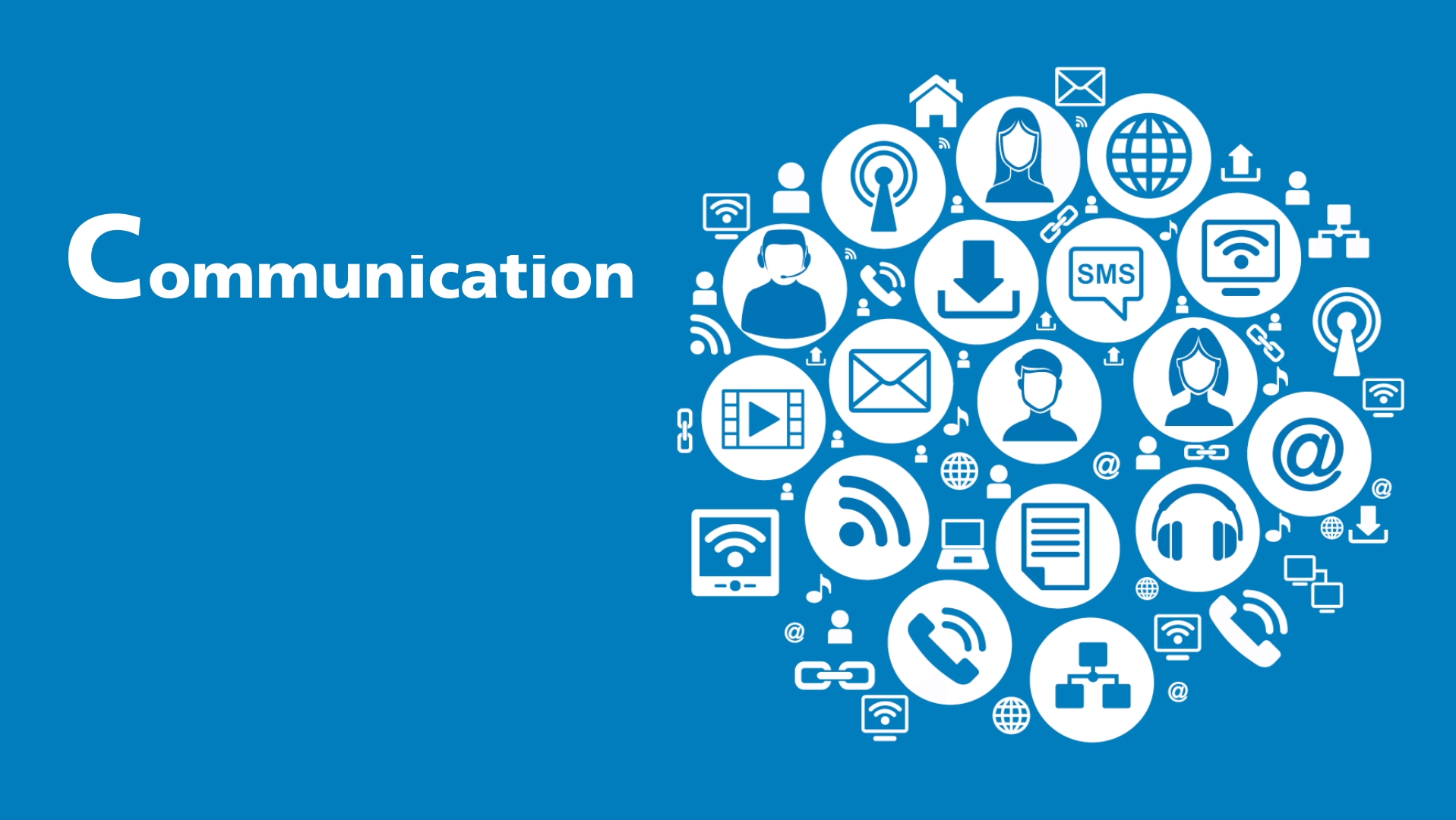 TISKOVÝ MLUVČÍ
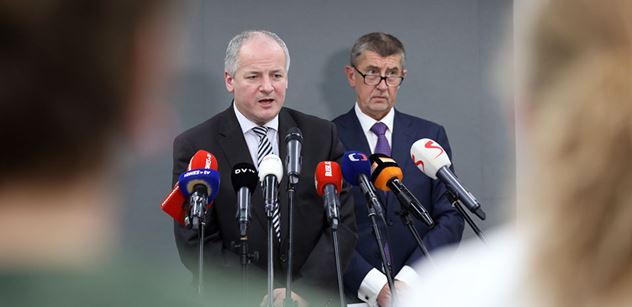 KDO JE TM?
Je osoba, která je pověřena mluvit jménem organizace, firmy nebo soukromé osoby, a dále pak hlavy státu nebo vlády státu, úřadu a  jiné.
Komplexně zpracovává a zprostředkovává názory a informace druhých osob nebo organizací navenek.
Vhodné vzdělání a profesní dovednosti.
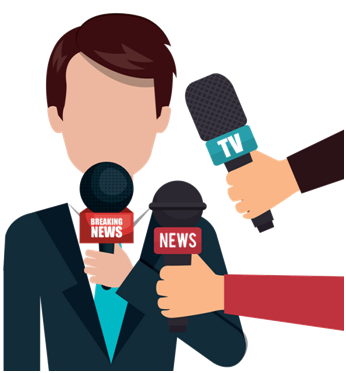 CO TM NESMÍ?
Tiskový mluvčí nikdy neprezentuje své osobní názory, pocity, odborné postřehy, komentáře
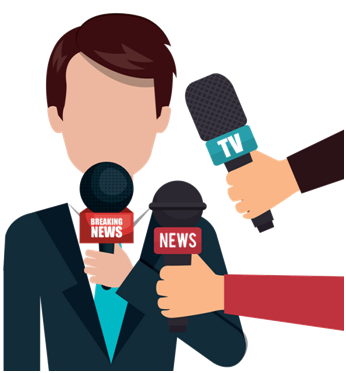 POŽADAVKY NA TM?
Pohlednost – image
Znalost základů rétoriky
Schopnost přesně a jasně formulovat myšlenky 
Sečtělost – orientace v dění kolem
Dobrá slovní zásoba
Společenský
Schopnosti psychologa i diplomata
Loajálnost
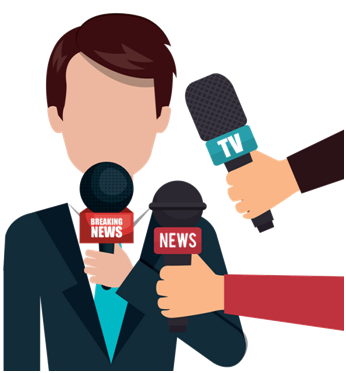 DALŠÍ POŽADAVKY NA TM?
Bezúhonnost 
Flexibilita
Znalost konkrétních problémů
Schopnost sledovat dění na trhu
Velmi dobrý společenský rozhled 
Pohotovost
Být tzv. „splachovací“ 
Nebýt cholerik
Umět naslouchat
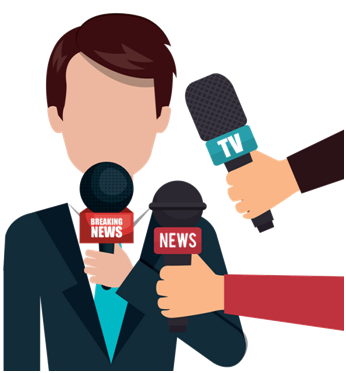 KDE POTKÁTE TM?
Při reakcích na aktuální dění
Všeobecné prezentace na venek
Odborné semináře
Mediální vystoupení a diskusní pořady
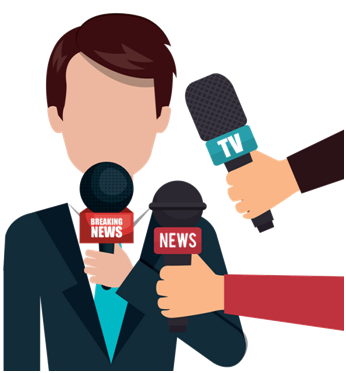 CO SE OČEKÁVÁ OD TM?
Autorita
Svébytná osobnost – umění se prosadit
Být v obraze
Schopnost zastoupit specialisty, manažery i v odborných diskuzích
Psychická odolnost
Zvládat vystoupení před kamerou, v rozhlase, v komunikaci s novinářem
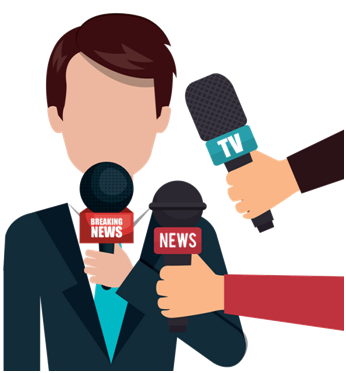 PROČ BÝT TM?
Zviditelnění se 
Další odborný růst
Být středem důležitého dění
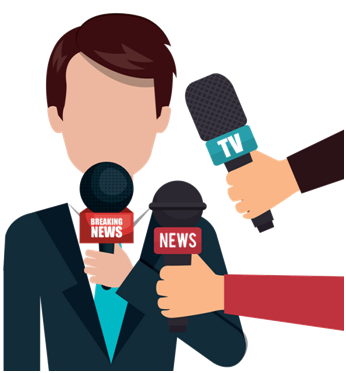 PROČ NEBÝT TM?
Nebezpečí konce kariery
Při nezvládnutí krizové situace to může být i konec kariéry i s ostudou
Ztráta soukromí 
Nemožnost prezentovat své osobní názory
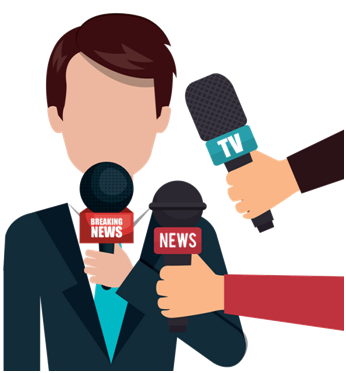 CHYBY V KOMUNIKACI TM
Špatná příprava na rozhovor
Podcenění novinářů
Neloajálnost spolupracovníků
Nevhodná mluva
Roztěkanost 
Agresivita, neurvalost, vulgarita
Neochota poskytovat informace
Podraz před a během komunikace
Nedostatečné vědomosti
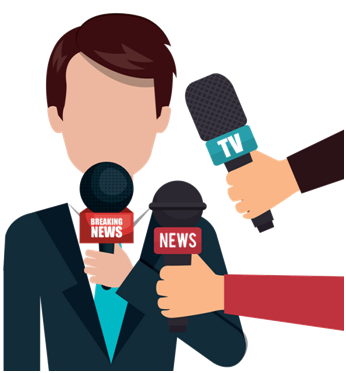 PŮSOBNOST A VAZBY FUNKCE TM
Vliv na komunikaci 	→ uvnitř subjektu	→ navenek subjektu 
	
Vztah k ostatním složkám zastupujícího
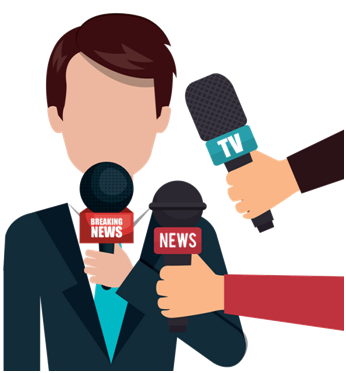 MANIPULACE S MÉDII – POHLED TM
Nevědomé / Nechtěné
Nedostatečná příprava
Podcenění znalosti novinářů

Vědomé / Úmyslné
existenční snaha TM o co nejlepší image
snaha o útlum negativních informací
ovlivňování ostatních novinářů a médií
manipulace
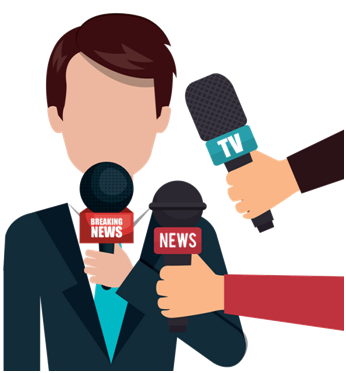 MANIPULACE S MÉDII – POHLED NOVINÁŘE
Nevědomé / Nechtěné
Neznalost podstaty věci 
Podcenění přípravy
Minimální zájem jakékoliv další vzdělávání po nástupu do médií

Vědomé / Úmyslné
osobní antipatie
finanční otázka
zvýšení atraktivnosti
ekonomika média
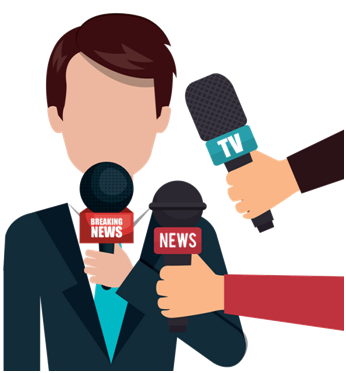 PSYCHOLOGICKÝ ASPEKT VNÍMÁNÍ TM
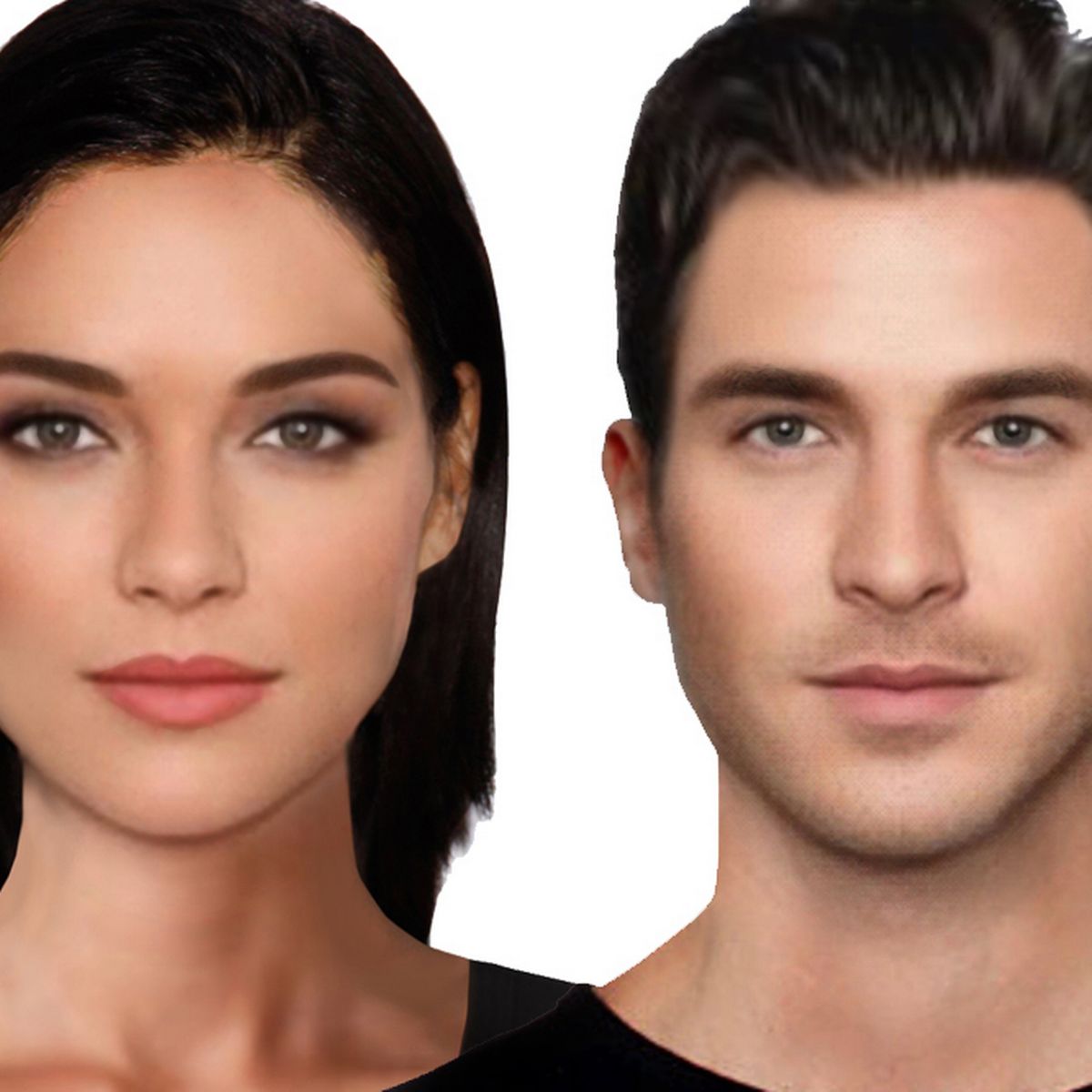 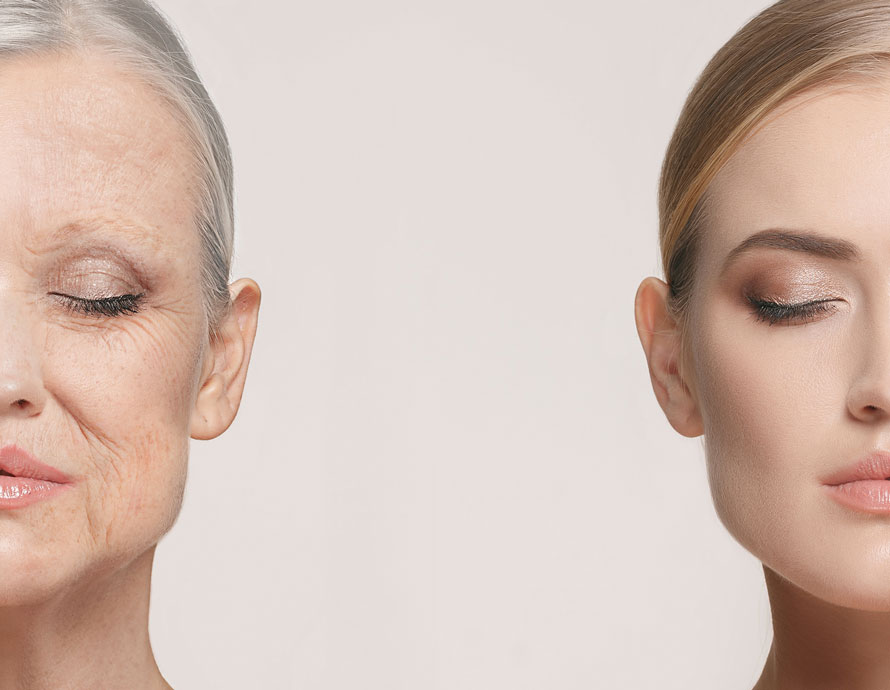 DESATERO TM
1. Buďte vždy obezřetní, opatrní
2. Vystupujte, hovořte, diskutujte jen když musíte
3. Mluviti stříbro, mlčeti zlato !
4. Pečlivě zvažujte, co kde a jak říkáte 
5. Moudřejší vždy ustoupí
6. Buďte vždy ochotní, vstřícní
7. Nejlepší obrana je protiútok
8. Necítíte-li se fit – nehovořte, nediskutujte, nezapojujte se do diskuse
9. Nekritizujte uznávané osobnosti, autority
10. Diskutujte, hovořte jen o tom, o čem něco víte
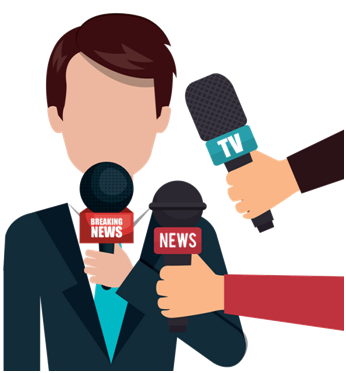 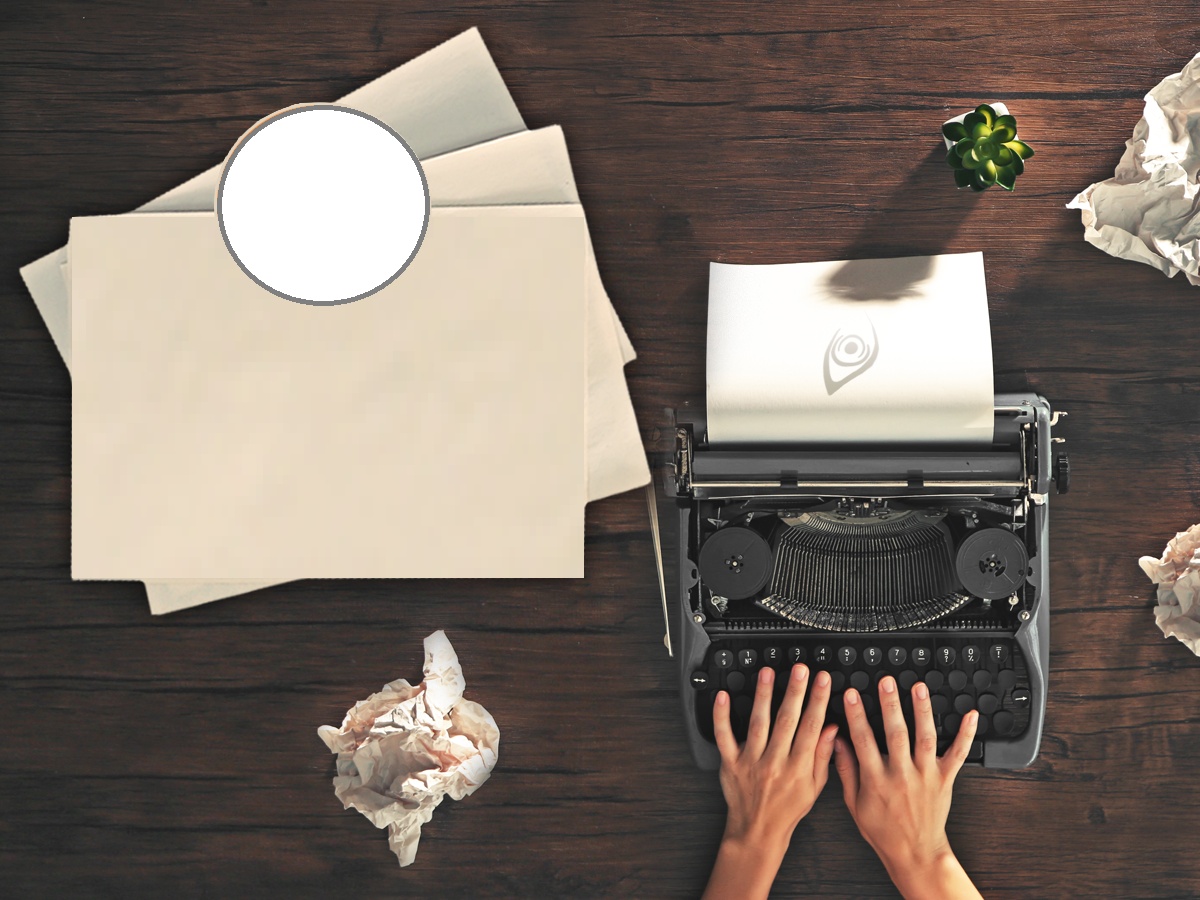 TISKOVÁ ZPRÁVA
TISKOVÁ ZPRÁVA
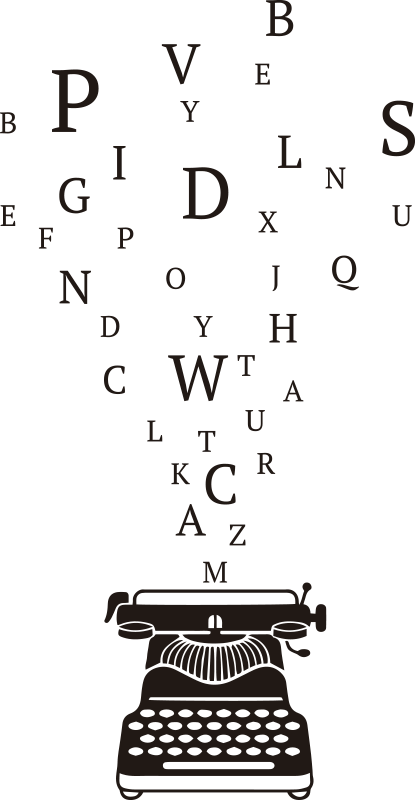 Odpovídá na základní otázky
Poutavý a jasný titulek 
Domicil 
datum a signatura 
Perex 
Stavba TZ – čelo a trup
Obrácená pyramida
Citace, odstavce
1 normostrana (maximálně dvě)
Fotky 
Posílat – kdy, komu a jak
TISKOVÁ KONFERENCE
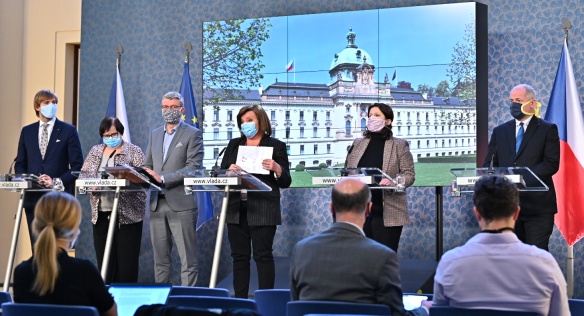 TISKOVÁ KONFERENCE
Na tiskové konferenci nás média mají „živě“
Elektronická média potřebují interakci 
Proč a kdy pořádat TK
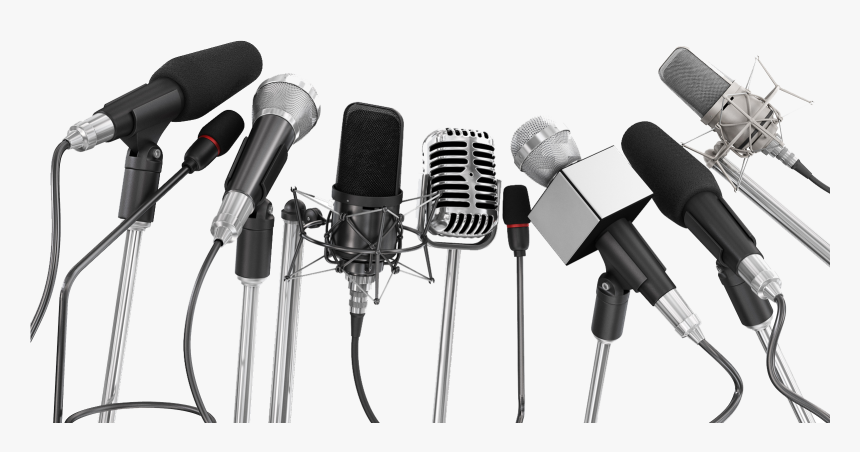 TISKOVÁ KONFERENCE – PROČ?
Chceme sdělit něco významného. 
Chceme prezentovat zajímavé nebo zásadní zjištění.
Zahajujeme dlouhodobý projekt, nebo jej ukončujeme a hodnotíme jeho výsledky.
Chceme představit zajímavého hosta nebo osobnost.
Reagujeme na nějakou aktuální událost.
Reagujeme na útok v médiích.
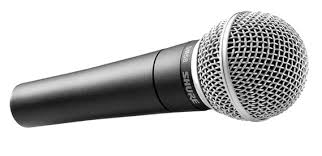 TISKOVÁ KONFERENCE – KDY A KDE?
Kdy - čas - ideálně v rozmezí 8:00 až 11:00
Kdy - den – út, st, čt
Kde - tradiční místa pro TK nebo přímo „naše působiště“
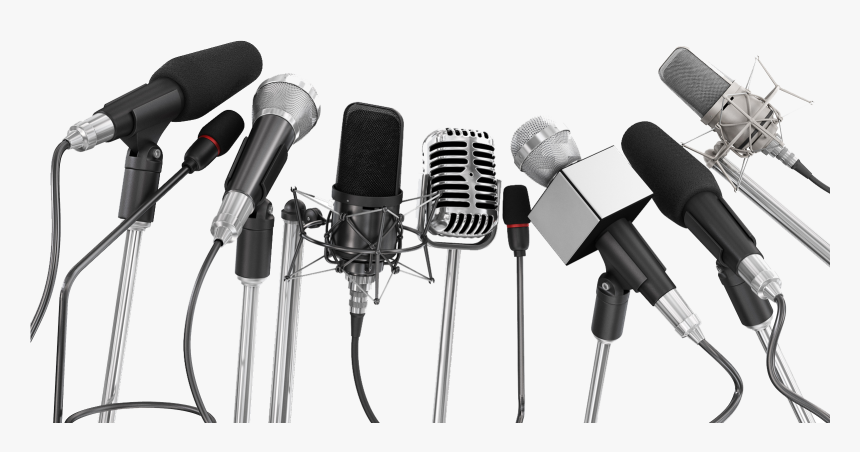 TISKOVÁ KONFERENCE – JAK A KDY POZVAT?
Dostatečně dopředu, tj. nejpozději v pátek předcházejícího týdne
Tiskové oznámení - ČTK, případně další tiskové agentury
Pozvánka – novináři (konkrétně)
V den konference připomenutí
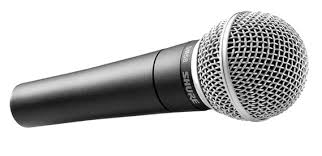 PŘÍPRAVA TK
TZ
Cedulky se jmény vystupujících
Prezenční listinu
Press Kit
Občerstvení
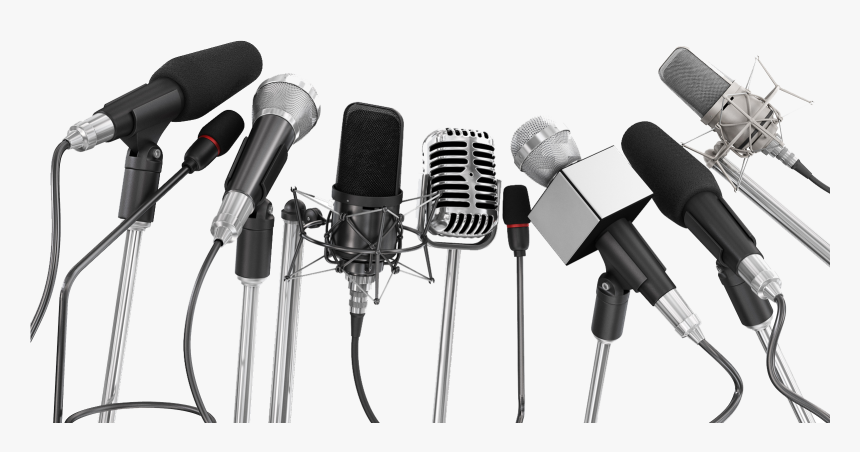 PRESS KIT
Další písemné materiály k tématu (na CD)
Materiály o naší organizaci
CD s fotografiemi /video ve vysílatelné kvalitě
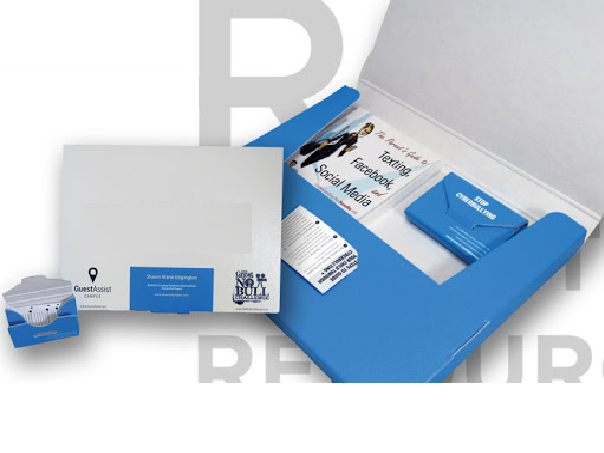 PRŮBĚH TK
Uvítání 
Proč jsme svolali tiskovou konferenci
Představení vystupujících a hostů 
Seznámení s programem 
Jednotlivé úvodní řeči vystupujících a hostů
Prostor pro dotazy
Poděkování za účast, závěr
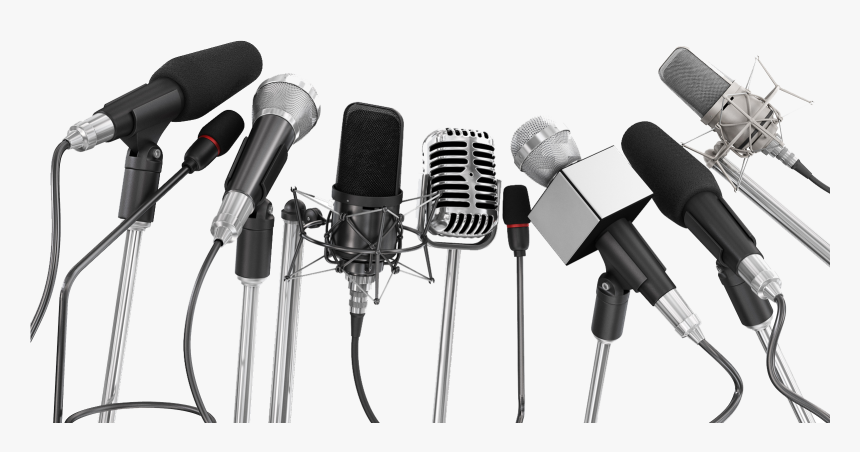 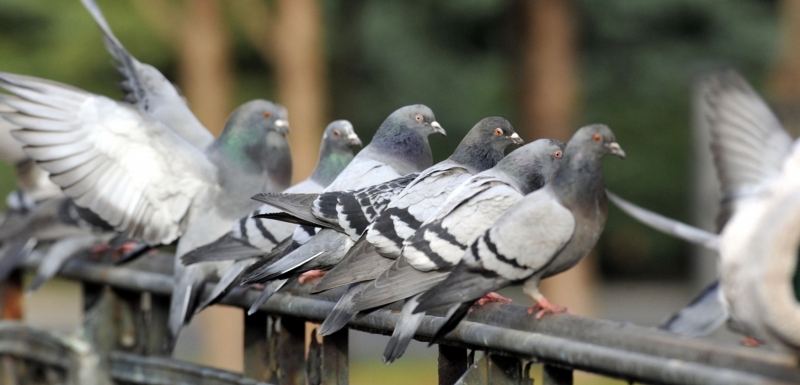 HOLUBÍ LETKA
KRIZOVÁ KOMUNIKACE
klíčová disciplína PR
součást krizového managementu
úspěšné zvládnutí má primární význam a vliv na celkovou ochranu
krizová komunikace má řešit
ve stoje, mimo budovu
neříkat nic navíc
dostat novináře do časové tísně
v případě větší kauzy vytvořit tzv. krizový tým
simulovat extrémní případy – media training 
zajistit, aby nikdo jiný ve společnosti neposkytoval jiné informace
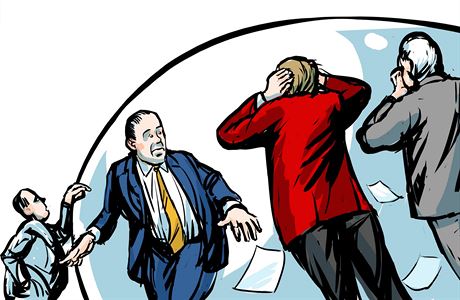